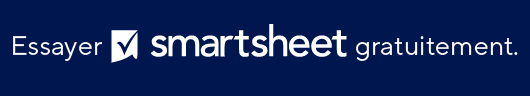 MODÈLE DE FEUILLE DE ROUTE DE LA STRATÉGIE DE MARQUE
VISION
BUT
VALEURS
BUTS
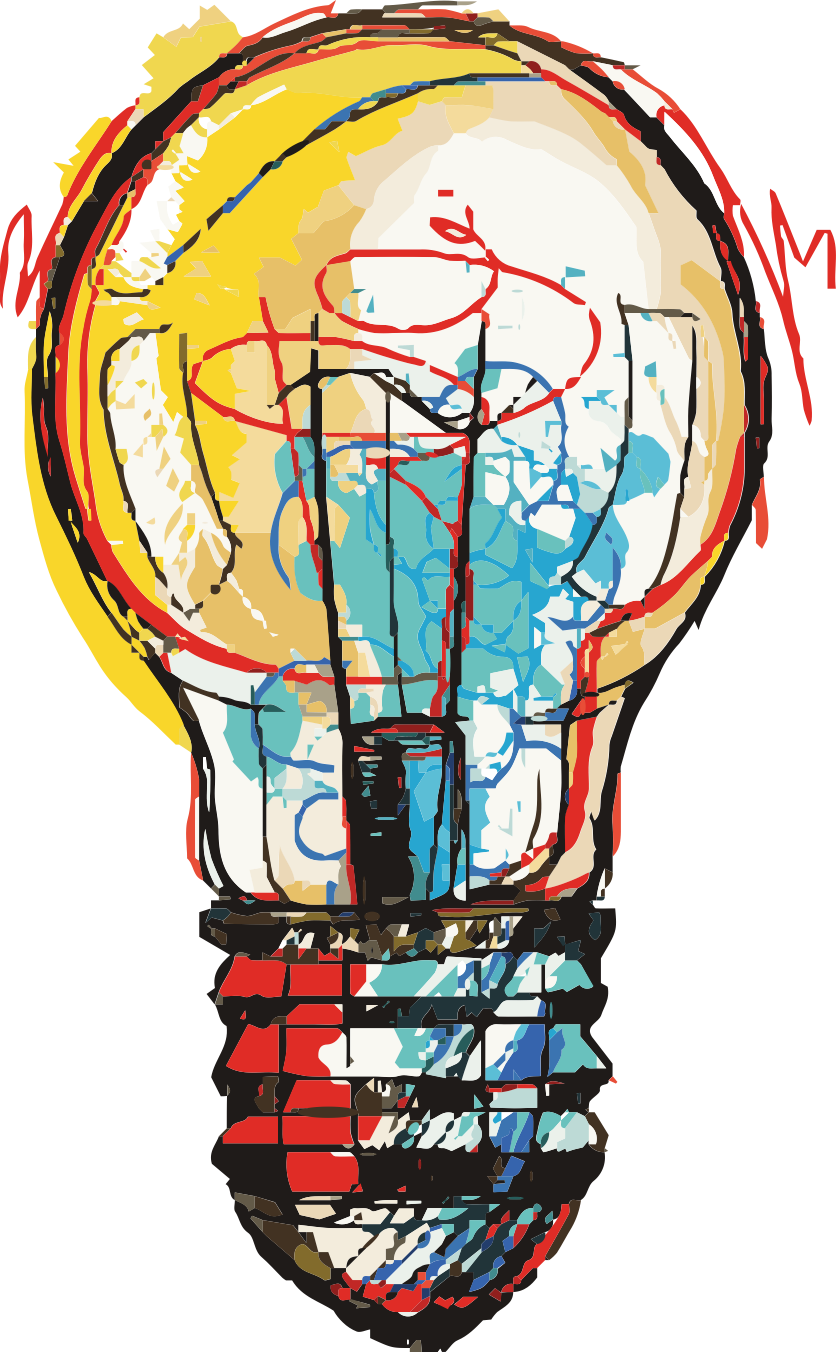 MARQUE
IDÉE
PROMESSE
HISTOIRE DE LA MARQUE
PERTINENCE
EXPÉRIENCE
PROBLÈMES
STRATÉGIES
STRATÉGIE 1 
Description 
de la stratégie
STRATÉGIE 2
STRATÉGIE 3
STRATÉGIE 4
Stratégie 2 - Tactique 1
Stratégie 2 - Tactique 2
Stratégie 3 - Tactique 1
Stratégie 3 - Tactique 2
Stratégie 3 - Tactique 3
Stratégie 4 - Tactique 1
Stratégie 4 - Tactique 2
Stratégie 4 - Tactique 3
Stratégie 4 - Tactique 4
Stratégie 1 - Tactique 1
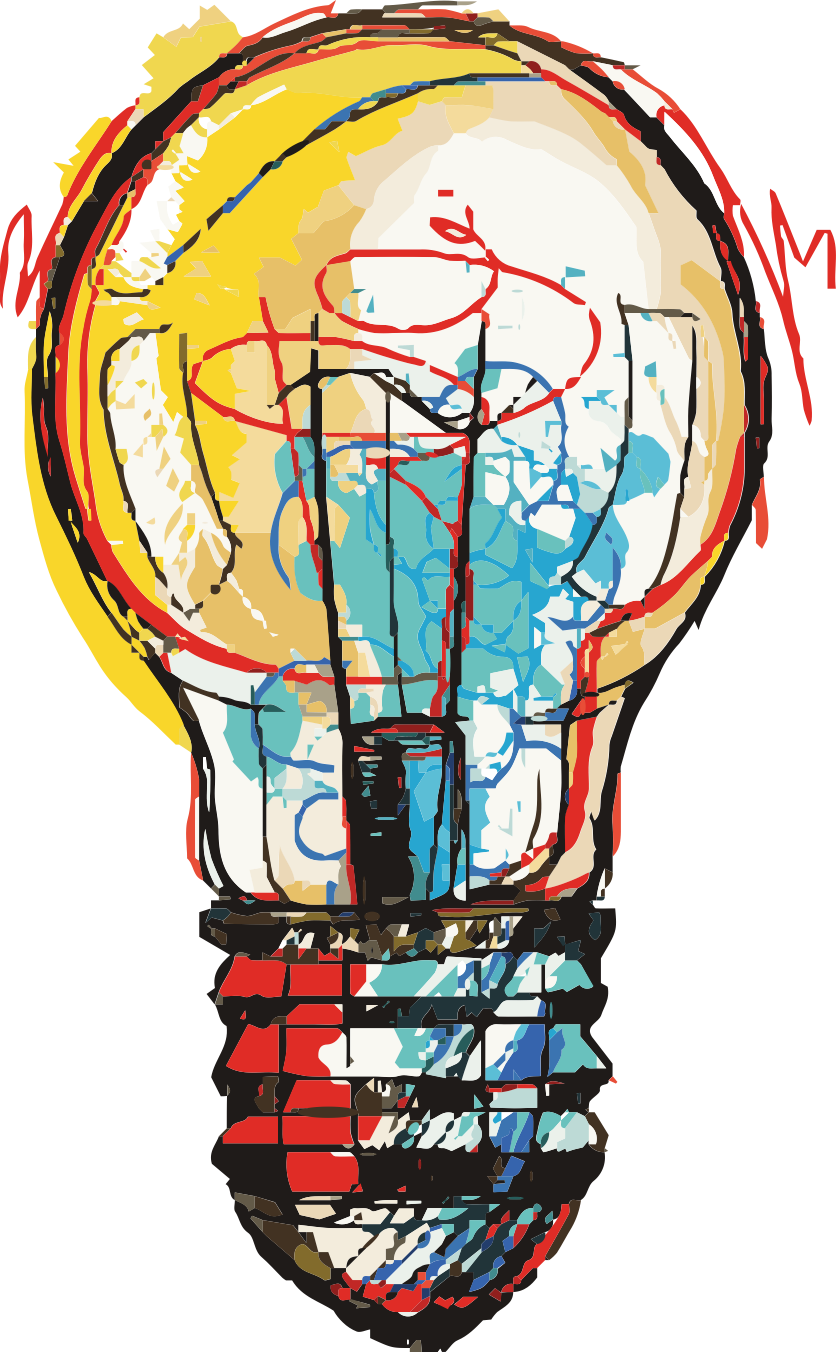 TACTIQUES